Basic Issues in Cognitive Linguistics: Course Overview
Wei-lun Lu
Masaryk University
History of CL
Started in the 70s. 

Central figures: Wallace Chafe, Charles Fillmore, George Lakoff, Ronald Langacker, and Leonard Talmy.

Assumption: Meaning is central to language. Linguistic structures serve the function of expressing meanings and hence the mappings between meaning and form are a prime subject.

Opposed to: The prevalent idea that meaning was 'interpretive' and peripheral to the study of language. The central object of interest in language was syntax.
Milestones in the 80s
Took off in the 80s.

Milestones:
Metaphors We Live By
Foundations of Cognitive Grammar, 2 vol.
Women, Fire and Dangerous Things
Topics in Cognitive Linguistics, ed. by Brygida Rudzka-Ostyn
The Enterprise
Interprets lg in terms of concepts and bodily experience

George Lakoff

Ronald Langacker

Len Talmy
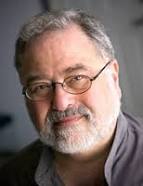 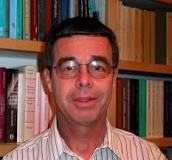 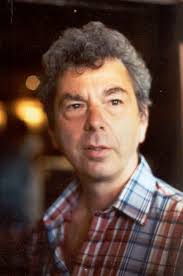 Talk at FJU, Taipei
4
Visiting Scholars
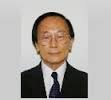 Yoshihiko Ikegami

Laura Janda

Zoltan Kovecses
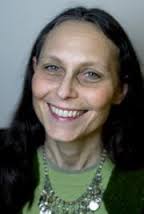 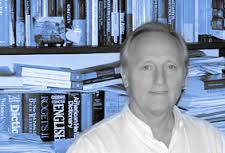 Meaning and understanding
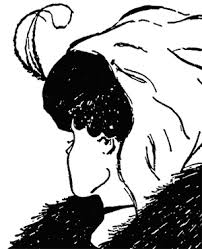 Central concern of Cognitive Linguistics: meaning and ways of understanding.

What do you see?

Meaning of the picture resides in the way we understand it.

Meaning of a situation resides in the way we verbalize it.
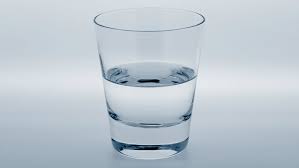 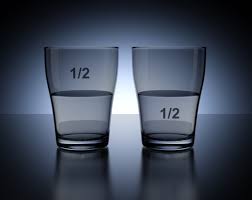 Talk at FJU, Taipei
6
Understanding Emotions
My love is a red, red rose.
Robert Burns.
O Ephraim, what am I to do to you? O Judah, what am I to do to you? For your love is like a morning cloud, and like the dew which goes early away. 
Hosea 6:4.
Lakoff on LOVE (http://www.youtube.com/watch?v=Eu-9rpJITY8)
Applications of CL
Used in studying various sorts of real data:
Specialized genres (literary/legal/tourism etc.)
Translation (cross-linguistic)
Second language acquisition/teaching
Assignment 4
Based on your research statement, write a 1-page assignment on the research methodology (choice of materials). Justify why such material choice is important. Stress methodological rigor (how your data is representative of the language/culture at issue).

For example, if you plan to compare languages, what are some possible ways?
Housekeeping
Show syllabus.